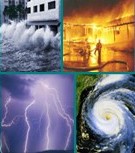 7th AnnualTribal Emergency Preparedness Conference2010
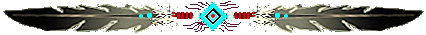 Psychological First Aid:
Applications with American Indians
September 29, 2010
Grand Mound, WA
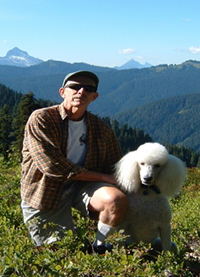 Randal Beaton, PhD, EMT Research Professor Schools of Nursing  and Public Health University of Washington Faculty, Northwest Center for Public Health Practice
Funding Support
NIOSH Occupational Health Nurse Training Grant 
	2 T42 OHO 08433-06
    (B. de Castro, Director of OHN Program)

HRSA Advanced Nurse Education Training grant #1     D09HP08334-04-00-
    Disaster & Environmental Health Nursing 
    (R. Beaton, PI)
Special Thanks
Jason Madrano, Caddo
Linda Frizzell, E. Cherokee & Lakota
June Strickland, Echota Cherokee  
Ticey Casey, Siletz and NPAIHB
Joe Finkbonner, Lummi and NPAIHB
Jay LaPlante, Blackfeet
Iris Heavy-Runner Pretty Paint, Blackfeet
National Child Traumatic Stress Network
Learner Objectives
To identify the intervention principals & core actions of Psychological First Aid. 
To examine strengths and vulnerabilities of American Indians in the aftermath of a community wide disaster or public health emergency.
To propose and analyze culturally competent applications of Psychological First Aid for American Indian tribes and tribal members.
Psychological First Aid (PFA)
National Child Traumatic Stress Network
www.NCTSN.org
National Center for PTSD
www.ncptsd.va.gov
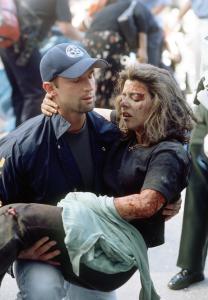 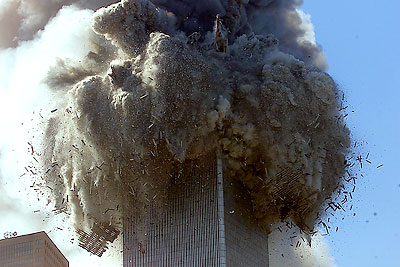 What is Psychological First Aid?
}
An evidence-informed psychosocial intervention designed to assist children, adolescents, adults, and families (and tribal members) in the immediate aftermath of disaster .
American Red Cross
Medical Reserve Corps
Community Emergency Response Teams (CERT)
Among others
This approach to disaster survivors’ mental health has been adopted by:
Basics of Psychological First Aid
Individuals experiencing acute stress reactions or who appear to be at risk for significant impairment (Distressed survivors.)
Who is it for?
Disaster response workers or others who are trained to  provide early assistance.  May include public health, emergency management personnel and tribal members.
Who is it delivered by?
When is it intended
to be delivered?
Immediate aftermath – usually within the first week
Where can it be delivered?
A broad range of emergency settings, in either single or multiple sessions (shelters, community out-reach)
How Do We Know How to Respond Following Disasters?
Some Basics of Psychological First Aid
Early mental health intervention such as PFA needs to be part of any disaster response
Expect a normal recovery
Assumes survivors are competent
Recognize survivor strengths
Promotes resilience
Modular  components
Can be tailored
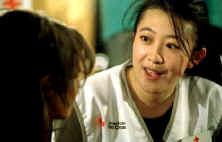 Cautionary Tales
The vast majority (80%+) of disaster and trauma survivors either recovers naturally (within days, weeks or a few months) or is significantly resilient such that they never develop  PTSD or other mental disorders.
Some early mental health interventions designed for trauma survivors can potentially make matters worse.  “First, do no harm”
Issues of timing and cultural considerations
Critical Incident Stress Debriefing Outcomes
Some studies have found that for a small minority (~10%) of trauma survivors Critical Incident Stress Debriefing (CISD) intervention- a type of group “agenda therapy”- is itself distressing and may potentially interfere with normal recovery.

   This iatrogenic effect may be due to one inherent feature of CISD– “re-experiencing the traumatic event”– too soon  (Miller-Burke and Fass, 1999)

   CISD may be appropriate for some occupational cultures– such as the fire service– but may be inappropriate for others.
Cultural Considerations- Early interventions can be harmful
Study of psychoeducational interventions for Burundian civil war survivors (Yeoman et al, 2010).  
Burundi, a small nonindustrial African nation, suffered a civil war in which over 300,000 individuals– mostly non military citizens- were killed.
Psychoeducational intervention included information about PTSD including commonly experienced trauma symptoms.  
Outcome:  The group that received the psychoeducational intervention actually reported less of a reduction in trauma symptoms.
Good intentions are not enough
Ancient Chinese FableQuoted in Marsella and Chrisopher (2004)
A monkey and a fish were caught in a terrible flood and were being swept downstream by torrents of water and debris.
The monkey spied a branch from an overhanging tree and pulled himself to safety from the flood waters.
Then, wanting to help his friend the fish, he reached into the water and pulled the fish from the water onto the branch…
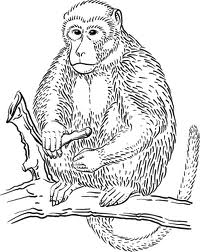 monkey
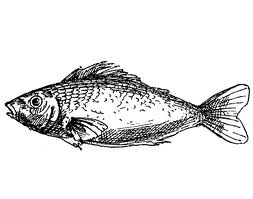 fish
Good intentions are not enough
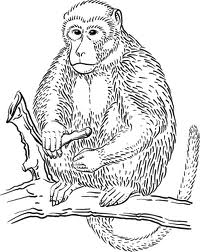 Moral of the storyGood intentions are not enough. If you wish to help the fish, you must understand the culture.
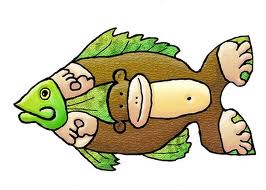 monkey
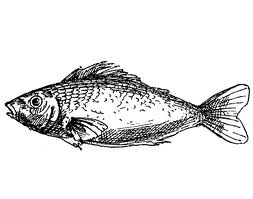 fish
Five Empirically-Supported Early Intervention Principles
Promotion ofPsychological Sense of Safety
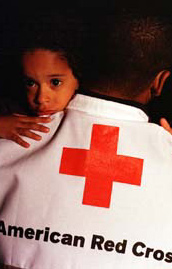 “Safety First”

Reduces biological aspects of traumatic stress reactions

Positively affects thoughts that inhibit recovery
[Speaker Notes: Bring to a safe place 
Make it clear that it is safe 
Educate about how to make environment safe 
Inform the media to convey safety and resilience rather than imminent threat. 
Encourage individuals to limit exposure to news media overall

“Grounding techniques” such as reality reminders 
Instruction in discriminating context in the face of trauma and loss triggers 
Imaginal exposure and real-world, in-vivo exposure]
Promotion of Calming
Reduces anxiety, high arousal, numbing, or strong emotions 

Supports better:
   Sleep
   Eating
   Decision-making
   Performance of life tasks 

May reduce the probability of long-term psychological difficulties
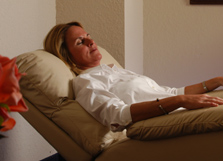 [Speaker Notes: Help people directly solve concerns
Give information on whether loved ones are safe
Inform if further danger is impending 
Large-scale community education about:
Common post-trauma reactions
Anxiety management techniques 
Signs of more severe dysfunction
Limiting media exposure 

Breathing retraining 
Deep muscle relaxation 
“Normalization” of stress reactions
Therapeutic grounding]
Promotion of Self-Efficacy
Encourage disaster survivors to play an active role in their own recovery

Increases people’s beliefs about their capabilities 

Increases self-control of thought, emotions, and behavior
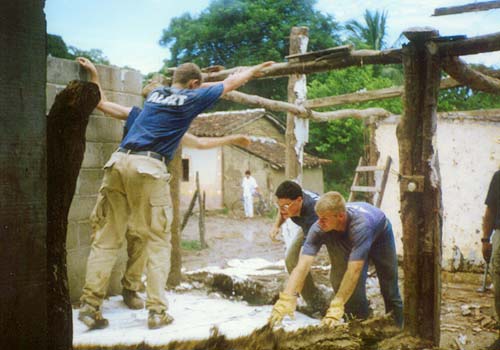 [Speaker Notes: Provide people with resources
Involve survivors in decision-making 
Promote community activities such as:
Meetings
Rallies
Collaboration with local leaders and healers
Collective healing and mourning rituals 
Religious activities

Remind individuals of their efficacy
Help to “recalibrate” expectations and goals 
Teach individuals to problem-solve and set achievable goals 
Encourage active coping]
Promotion of Connectedness
Related to better emotional well-being and recovery

Provides opportunities for:
Information about resources
Practical problem-solving
Emotional understanding
Sharing of experiences
Normalization of 
     reactions and experiences
Sharing of ways of coping
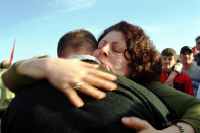 [Speaker Notes: Identify those who:
Lack strong support 
Are likely to be more socially isolated
Have a support system providing undermining messages 
Help individuals to link with loved ones 
Increase the quantity, quality, and frequency of supportive transactions 
Address potential negative social influences

Train people how to access support
Provide formalized support 
Address discordance among
   family members]
Instilling Hope
Favorable outcomes
are associated with:
Optimism 
Positive expectancy
A feeling of confidence in life and/or self
Strong faith-based beliefs
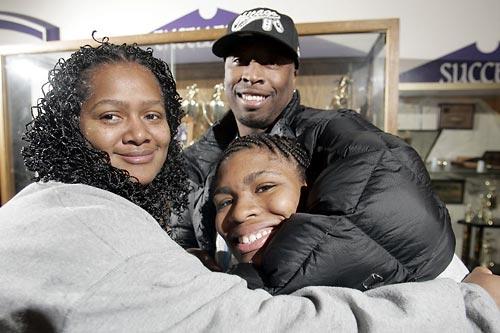 [Speaker Notes: Help people: 
Link with resources 
Share their experience and hope 
Memorialize and make meaning
Accept that their lives and their environment may have changed
Rebuild local economies

Identify and build strengths
Normalize responses
Encourage positive coping behaviors 
Manage extreme avoidance behavior
Manage self-defeating self statements]
Historical Trauma– Soul Wound
Historical Trauma of American Indians which has occurred over a span of 500 years resulting in collective emotionalinjury over life spans & across generations (Yellow Horse Brave Heart& DeBruyn, 1998)
Included genocide, place loss, “ethnic cleansing” and forced acculturation resulting in unresolved grief and anger (Whitbeck et al, 2004)
A vulnerability and risk factor for PTSD
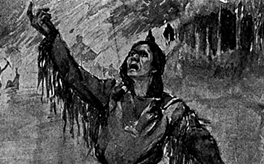 Other Risk Factors for Trauma Outcomes for American Indians and Tribes
There are a variety of proximal stressors and traumatic events to which many American Indian tribes and tribal members are routinely exposed including:
	
 These are also risk factors for adverse trauma outcomes.
Poverty
lack of resources
social injustice
mental or physical health problems
substance use disorders
cultural disruption
Ethnoracial Trauma Researchwith American Indians
Some research findings suggest that American Indians may have higher rates of PTSD than whites and the highest cumulative burden of past trauma (compared to whites, Latinos and Asians)
But study samples may not be representative of tribal members.
Ethnoracial research (cont.)
One recent  published study (Stephens et al, 2010) found higher rates of PTSD and prior “trauma burden” in American Indian (n=81) survivors of traumatic injuries.  But  few of these Harborview Medical Center trauma patients resided on tribal lands and most were mixed white and American Indians.
History  or current PTSD and prior trauma exposures are considered risk factors for the onset and progression of PTSD to a novel traumatic event.
Provides an additional rationale for the provision of culturally competent PFA in the aftermath of a disaster for American Indians.
Trauma Prevention
Epidemiological studies of PTSD in children and adults also provide a rationale for trauma prevention
Research has shown that prior traumatic events– for example in children who lived in New York city nearby the Twin Towers on 9/11– increased the likelihood of PTSD in the aftermath of the terrorist attacks.  (Hooven et al, 2005)
Thus, efforts to reduce traumatic outcomes following a disaster should include efforts to prevent traumatic events in children—such as child abuse and neglect– and in adults– such as suicide and domestic violence. (Beaton et al, 2009)
{
}
Differences between 
American Indian and Outside culture- 
many are strengths 
“In the Face of Disaster”  (Mandano and Strickland)
Children granted same degree of respect as adults.
Harmony with the environment and nature
Generosity and sharing; contributions to the group
Present-oriented (time); not future (implications for preparedness and prevent efforts)– may be less likely to dwell of past events or negative outcomes in the future.  Also may mean less likely to prepare for future unknown events such as disasters.
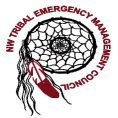 NWTEMC
Northwest Tribal Emergency Management Council: 

Building Systems
Through Partnerships
American Indian Values and Culture---differences (cont.)– Respect for elders
respect
wisdom
storytelling
oral traditions
spiritual harmony
US (non-Indian) Generation gap–
{
}
“Want my Advice? Um, Not Really.”
82% of 18-29 y.o.’s and 79% of those 30-79 believe there is a generation gap (Pew Research Center Poll)– major difference in the point of view of younger and older people today.
Differences in perspective, work ethnic and technology

Twenty-something quote:  “If I want to learn how to tie a tie, change a diaper, mix a drink or cook a lobster I… log onto YouTube and find a video”– “I don’t call mom and dad.”
American Indian culture and philosophy– differences (c0ntinued)
Respect for traditional lifestyle and teachings
Healing (balance) vs. curing (fighting)e.g., herbal medicine vs. chemotherapy
Centrality of spiritual beliefs and faith– “The Whites talk of mind, body and spirit.  For us everything is spiritual from the time we get up until we go to bed.”  (Annie Kahn, Navajo healer– quoted in Peate and Mullins, 2008)
Iris HeavyRunner PrettyPaint’s Worldview Philosophy(2003)©
Lens through which we learn to nurture, protect and dream
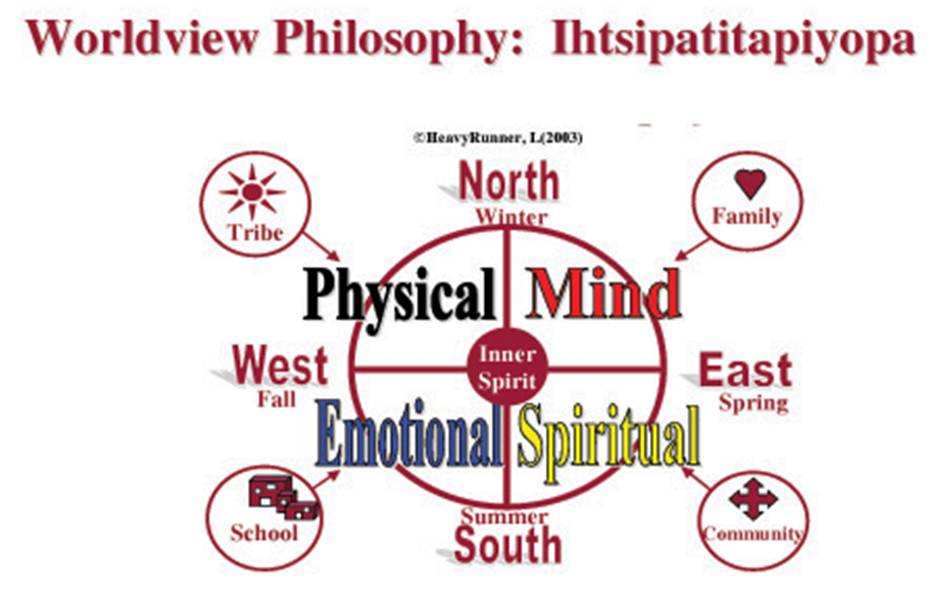 Used with permission of Iris HeavyRunner Pretty Paint
Stories and other tribal resources as well as some empirical data are now available to guide suggestions for coping with trauma in American Indians.
Importance of tribal cultural traditions in building community resilience
Importance of ceremony and ritual -  the drums, the colors  
Importance of tribal connectedness and cohesion through song, dance
Importance of native art as therapy
Skokomish Tribe
Baskets, beads and other  examples of NW tribal art
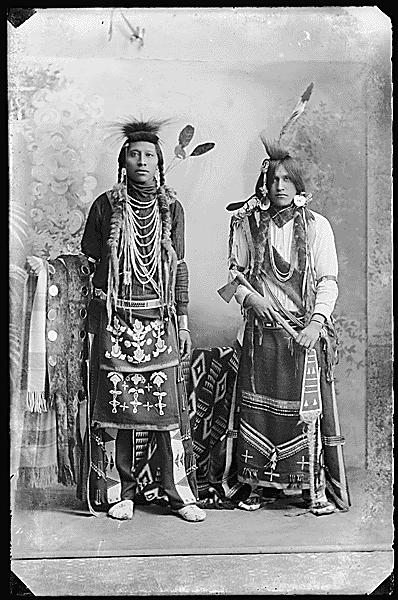 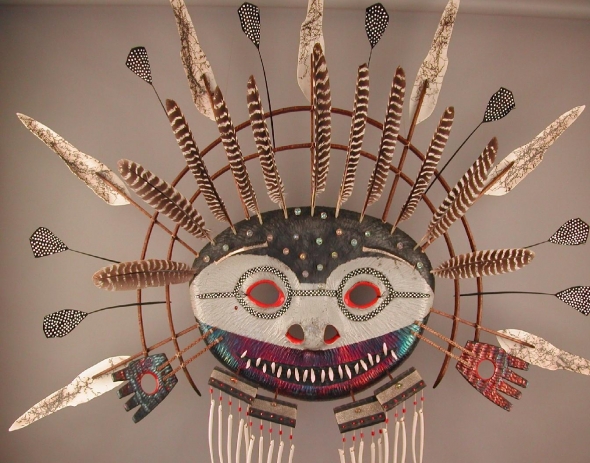 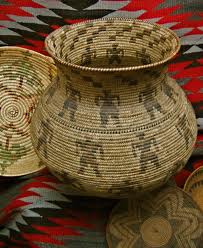 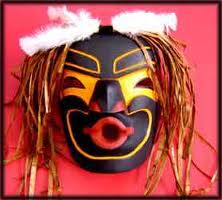 Importance of Nature in American Indian Culture and Coping
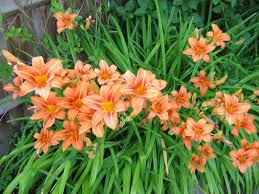 Wild Tiger lilies
Johnson Ridge and Scorpion Mountain- Central Cascades.
Sacred Places
Siletz Medicine Rock
Importance of nature and resources
Siletz hatchery
The Journey 2010
Puget Sound canoe journeys promote tribal cohesion & sense of community
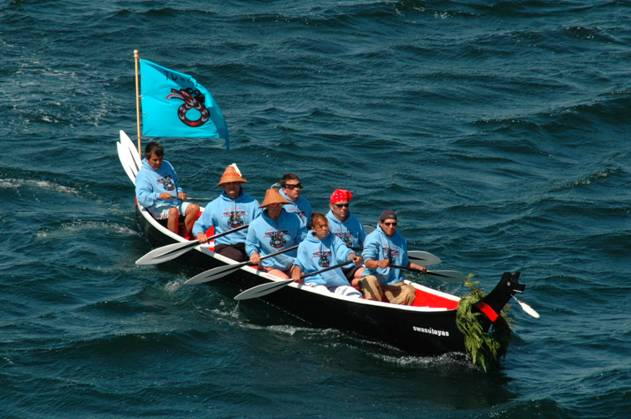 cohesion
community
Integrating PFA with American Indian Tribal Traditions and Culture
Disclaimer- Over 500 recognized tribes in North America with a multitude of beliefs, cultures and traditions
Even among the NW tribes there are many, many differences as well as  similarities
Will attempt to identify and incorporate areas of tribal similarity, though some examples may be specific to a particular tribe.
PFA Principle:  Safety-     American Indian Application
Identify a location on tribal land likely to be safe and secure following a disaster
This may be the longhouse or other facility on the tribal land such as the tribal health clinic
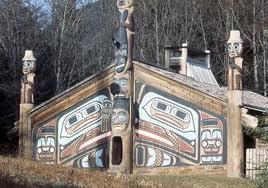 PFA Principle:   Calming American Indian Applications
Prayer, song, dance and other renewal celebrations can reduce physiological arousal and promote calming
Some tribes embrace meditation
Sweat lodge
These calming rituals can be led by the tribal spiritual leader
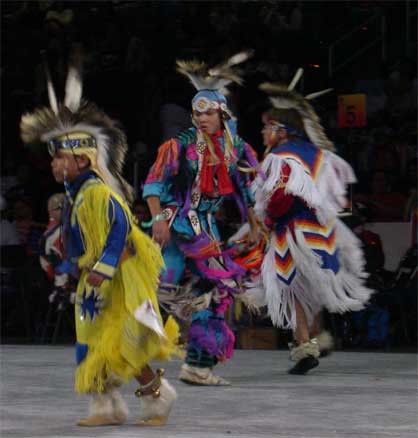 Northwest Tribal Dance
PFA Principle: Promotion ofIndividual and Tribal Self-Efficacy
This may run counter to some tribal beliefs that the tribe and family are paramount
Not necessarily mutually exclusive, each piece of the web must play its part.
Perhaps the tribe or family can empower and direct  individual tribal members to take action to prepare and to respond to the emergency at hand “for the good of the tribe”
PFA Principle:  Connectedness– Application to American Indians
This is a real strength of most tribes
There is an emotional understanding  and sharing of resources amongst tribal members
There are common coping strategies that can be relied upon and which connect members of the tribe such as storytelling
PFA Principle:  Instilling Hope-Application to American Indians
Most tribes and tribal members have strong shared spiritual beliefs and faith
The tribal spiritual leader or elder may be consulted to guide the tribe through challenging times and  to instill hope
Psychological First Aid:  Core Actions  and  Applications with American Indians
1
Contact and Engagement
Establish a connection with survivors
in a non-intrusive, compassionate manner.

Introduce self and describe role
Ask for permission to talk
Explain objective
Ask about immediate needs
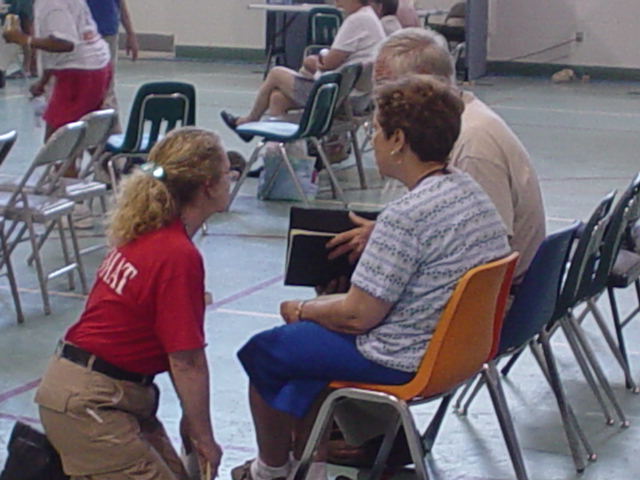 PFA Core Action:	Contact and Engagement:   	Application to American Indians
1
Ideally,  PFA  is provided by a known elder or other tribal member who respects the tribal member in distress and is trusted

Never intrude on another personal space without permission
2
Safety and Comfort
Enhance immediate and ongoing safety, and
provide physical and emotional comfort.

“Are you cold–do you need a blanket?”
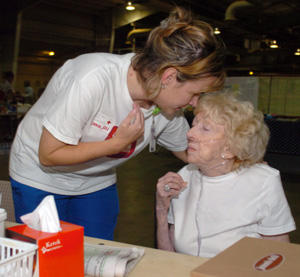 PFA Core Action:  	Safety and comfort–	Application to American Indians
2
Caring for the immediate safety and comfort of tribal members is basic tenet of Indian way

May be some special needs in a disaster including care of the injured or evacuation to a safe locale.
3
Stabilization
Calm and orient emotionally
overwhelmed/distraught survivors.
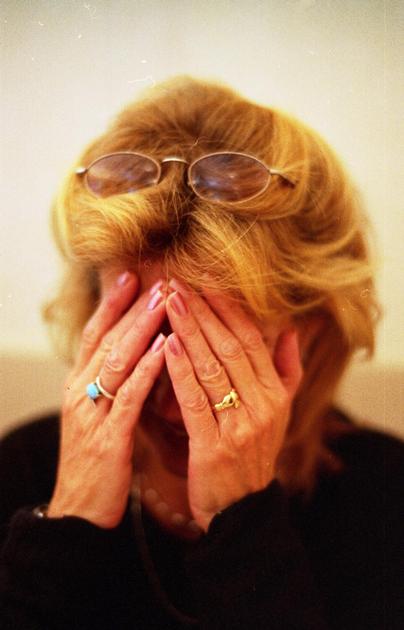 PFA Core Action:  	Stabilization
	Application to American Indians
3
Some tribal members may be emotionally overwhelmed in the immediate aftermath of a disaster
   Service to others is the Indian Way
   Listen, really listen
   And talk softly
4
Information Gathering: Current Needs and Concerns
Identify immediate needs and concerns, and gather additional information, and tailor PFA interventions.
Nature and severity of experiences
Death of a loved one (or family pet)
Concerns about the post-disaster circumstances and threat
Separation from or concerns about the safety of loved ones
Physical illness, mental health conditions, and need for medications
Losses incurred as a result of the disaster
Extreme feelings of guilt or shame
Thoughts about causing harm to self or others
Immediate developmental impact
Availability of social support 
Prior alcohol or drug use 
Prior exposure to trauma and death of loved ones
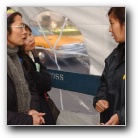 PFA Core Action:  	Information Gathering
	Application to American Indians
4
Tribal member in distress likely known to tribal PFA counselor

Need to consider importance of invasive questioning vs respect for privacy of tribal members 

Privacy and confidentiality are especially important to maintain in small tribal communities; must be preserved to avoid rumors and gossip
5
Practical Assistance
Offer practical help to survivors in addressing immediate needs and concerns.
Identify the most immediate need(s)
   Clarify the needs
   Discuss an action plan
   Act to address the needs
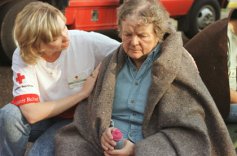 PFA Core Action:  	Practical Assistance
	Application to American Indians
5
Practical help needed by tribal disaster survivors may be food and shelter
   It is the Indian way to  Always Greet others with an honor song and give them your “best food, best blankets, best places to rest.” 
   It is also possible that some tribes and tribal members may need assistance to apply for disaster relief
6
Connection withSocial Support
Help establish brief or ongoing contacts with primary support persons or other sources of support, including family members, friends, andcommunity helping resources.
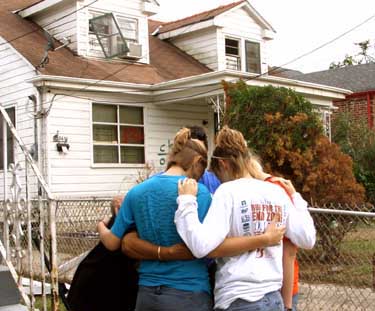 PFA Core Action:  	Connection with Social Support
	Application to American Indians
6
Efforts to re-connect those who have been separated from their tribe and/or family are paramount.
This is probably the single most important core action of PFA for American Indians (and non-Indians)
Information on Coping
7
Provide information about stress reactions and coping to reduce distress and promote adaptive functioning.
What is currently known about the unfolding event
What is being done to assist them
Available services
Post-disaster reactions and how
	to manage them
Self-care and family care
Coping
Alcohol & substance abuse
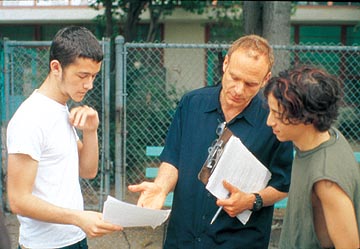 PFA Core Action:  	Connection with Social Support
	Application to American Indians
7
Most tribal members will want an update on any unfolding disaster
Most acute emotional and behavioral reactions in tribal members in the aftermath of a disaster are normal and will abate with time.
Important to reassure survivors and, to the degree possible to “normalize” their trauma symptoms in the immediate aftermath such as fear, disorientation and vivid recollections of the event and nightmares.
8
Linkage withCollaborative Services
Links survivors with available services needed at the time or in the future.
Provide direct link to additional needed services
   What counseling services are available to your tribal members?
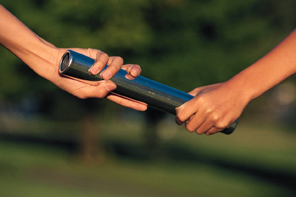 PFA Core Action:  	Linkage with Collaborative Services and Agencies
	Application to American Indians
8
Though tribes may be able to provide many or even most of the needs of members in the aftermath of a disaster, some non-tribal services or agencies may supplement these services:

Local and state departments of health

Local, county and state and federal emergency management organizations
Possible Indications of a Need for a Referral in both American Indian and Non-Indian Populations
An acute medical or serious mental health problem 
Threat of harm to self or others
Concerns related to the use of alcohol or drugs
Cases involving domestic, child, or elder abuse 
Ongoing difficulties with coping (4 weeks or more after the disaster)
Significant developmental concerns about children or adolescents
When the survivor asks for a referral
Medication evaluation?
Preventative Approaches
An ounce of prevention is worth a ton of cure.
Strategies that can prevent a crisis or emergency or mitigation strategies that minimize the impact of a disaster are the most important in terms of avoiding the harmful short-term and long-term mental health impacts of trauma
Preventive Approaches to Foster Individual & Community Resilience
Survival and Red Cross Training– learn CRP and basic survival skills 
Join a community emergency response team such as CERT or Medical Reserve Corp
UW CERT webpage site: http://www.washington.edu/admin/business/oem/cert/
Local Community
Emergency Response Teams
Shoalwater Bay Tribe 	CERT Training
Three trainings
60 team members
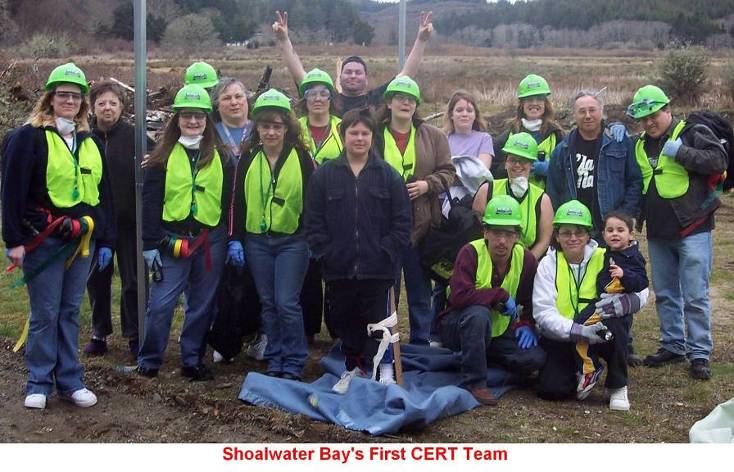 Mental health impacts of disasters
Important to recognize the multiple impacts of disasters include not only the traumatic events but also:
Hardships– stemming from loss of residence, loss of community and loss of employment
Grief and loss– loss of loved ones and/or pets who may have died in the disaster.  

       For many individuals the disaster impacts may not manifest for months following the disaster.  In non-Indian culture individuals do not seek counseling for at least 6 months- 1 year.
Mental  health impacts of disasters (continued)
There are many manifestations of the mental health impacts of disasters in addition to PTSD
Depression is perhaps the most common mental health problem encountered following a disaster
Anger and “acting out” are also common post disaster stress pathways with an increased risk of domestic violence as well as child and elder abuse
Another common mental health impact is an increase in alcohol and substance abuse disorders
Post Traumatic Growth
Trauma therapists and researchers have began to note that some individuals– both adults and children-- not only bounce back but grow stronger
So called post traumatic growth is marked by increases in self-esteem and compassion, a greater appreciation of the importance of relationships and a deeper sense of spirituality.
Trauma survivors may “put things into perspective”, appreciate each day and feel they can handle even major challenges.
It is important to note that some traumatic events may be so severe that growth is impossible and that not all survivors experience post traumatic
Mental health componentof Disaster Response
Long after a disaster survivor’s wound has healed 
Long after a disaster survivor’s bone fracture has mended,
He or she will remember how they were treated by  disaster personnel.
They will remember if were they were treated in a kind, humane and considerate fashion  
Survivors will remember if the disaster personnel treated them and their family with respect and compassion and if they helped the survivors and their families in their struggle to regain hope, purpose and meaning following a  disaster
In SummaryAmerican Indian Tribes and Coping with Trauma and Disaster
NW American Indian tribes and individuals and members have a number of protective  traditions, rituals and ceremonies as well as other cultural sources of resilience
Culturally adapted principles and actions of Psychological First Aid might also leverage these strengths and assist NW American Indian tribes, families and members to cope and even thrive in the aftermath of disasters
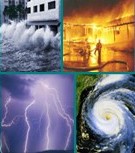 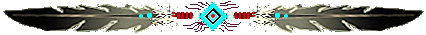